SEQUÊNCIA DIDÁTICA

CONJUNTOS PARA ENSINO FUNDAMENTAL
MPM5601 - ELEMENTOS DE LÓGICA E APLICAÇÕES
LUIZ HENRIQUE LINS DE ARRUDA GONÇALVES
VICTÓRIA FIGUEIREDO KOBAYASHI
Organograma
01
02
03
Introdução
Motivação & BNCC
Objetivos
04
05
06
Exercícios extras
Descrição da sequência didática
Avaliação
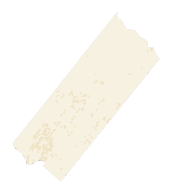 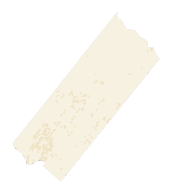 01
Introdução
Conjuntos
Na Educação Básica, trabalhar com Conjuntos é sempre desafiador
Conceitos abstratos, como o do infinito;
Novas operações (intersecção, união, diferença);
Introdução de símbolos (∩, ∪, →, etc.)

Usar trabalho manual (manipulação de objetos) para enxergar fenômenos matemáticos e tentar sistematizá-los posteriormente
as atividades manuais são importantes, porque possibilitam que as crianças criem com diferentes materiais, até mesmo os naturais, como pedras, areia, argila, folhas e gravetos. Além de desenvolverem a criatividade, os pequenos trabalham a coordenação motora fina e são estimulados a pensar e a resolver questões (Maria Angela Barbato Carneiro, 68, pedagoga professora da PUC)
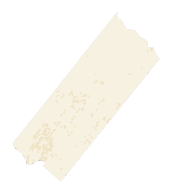 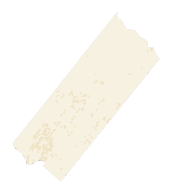 02
Motivação & BNCC
Motivação & BNCC
Atualmente, se olharmos para a BNCC ou para o currículo paulista, não encontramos mais o tema conjuntos (ou teoria dos conjuntos) em nenhuma habilidade ou competência específica, mas podemos ver diversas outras em que este tópico pode - e deve - aparecer, mesmo que implicitamente. É um exemplo:

EF09MA06: Compreender as funções como relações de dependência unívoca entre duas variáveis e suas representações numérica, algébrica e gráfica e utilizar esse conceito para analisar situações que envolvam relações funcionais entre duas variáveis.

A teoria dos conjuntos também é parte importante no ensino de intervalos, resolução de inequações e fundamentos de lógica matemática. Assim como não queremos que a matemática se torne um conteúdo tratado apenas no abstrato, não podemos negar a importância do trato de suas linguagens específicas e este deve ser feito de forma contextualizada.
Motivação & BNCC
A teoria dos conjuntos faz-se presente nas mais diversas áreas e conceitos da matemática. Além disso, a noção de trabalho com coleções de elementos e suas interpretações também estão sempre presentes no cotidiano dos estudantes. Tal conteúdo da matemática passou a ser linguagem acessória, seja para geometria, seja para o ensino de funções. 
Acreditamos (e defendemos), que o ensino contextualizado e focado em princípios da teoria dos conjuntos é extremamente benéfico para o desenvolvimento de seus conceitos em sala de aula. 
Ou seja, apenas diluir todas suas nuances quando trabalhamos com outros conteúdos dentro da matemática pode ser prejudicial, tanto do ponto de vista de sobrecarregar os alunos com conteúdos, como também pode fazer com que seu trato seja superficial demais. Assim, o discente pode não compreender bem os conceitos de teoria dos conjuntos que estão diluídos ali, nem o conceito novo que estamos querendo apresentar a eles.
Motivação & BNCC
Ter uma boa base de conhecimento em conjuntos, principalmente de sua linguagem, é também ter afinidade com a linguagem matemática mais formal, facilitando, assim, a aprendizagem de matemática como um todo.  
Queremos também apontar que o tema também é de fácil assimilação, uma vez que podemos partir de princípios bastante concretos como coleções de estudantes, de cores dos lápis, móveis (mesas e carteiras), etc. Logo, acreditamos que o passo para a simbologia do conteúdo é facilitado por isso.

“Os símbolos formais (os signos) têm por função tornar acessíveis os sistemas formais do pensamento matemático. Assim, os símbolos não nos fazem ver aquilo que eles representam. Eles só se relacionam com o objeto matemático por força de uma idéia, de uma lei, cujo efeito consiste em fazer interpretar o símbolo como referente a um dado objeto”. (FLORES, p.91, 2006)
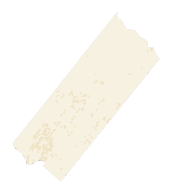 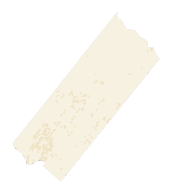 03
Objetivos
Objetivos
Apresentar a linguagem básica da Matemática de conjuntos;

Introduzir os princípios da Lógica;

Compreender a importância da utilização dos conjuntos no dia a dia;

Compreender as principais operações com conjuntos;

Utilizar a simbologia matemática para compreender proposições e enunciados;

Diferenciar os conjuntos.
Competências
Demonstrar familiarização com a linguagem básica de conjuntos e funções; 

Desenvolver o raciocínio lógico, o espírito de investigação e a capacidade de produzir argumentos convincentes, recorrendo aos conhecimentos matemáticos para compreender e atuar no mundo;

Utilizar e interpretar os conceitos primitivos de teoria dos conjuntos;

Operar com uniões, uniões disjuntas, intersecções, diferença e passagem ao complementar de coleções de conjunto;

Resolver problemas significativos envolvendo operações com conjuntos.
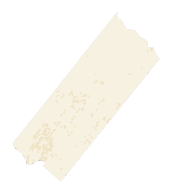 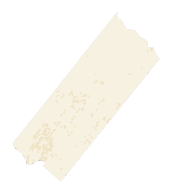 04
Descrição da sequência didática
Sequência didática
Três aulas de 50 minutos cada, podendo ser prolongadas, caso o docente sinta necessidade e/ou se tiver mais tempo disponível, podendo, inclusive, aprofundar as atividades descritas. 
As aulas em si consistem em uma proposta de atividade para motivar o trabalho do tópico de conjuntos, criando a necessidade dos conceitos e da linguagem, os quais poderão ser melhor compreendidos futuramente.
Primeira aula
Contexto: os alunos são responsáveis por organizar a lista de alunos inscritos em diferentes clubes da escola. Cada aluno pode se inscrever em mais de um clube.

Introdução

Os alunos devem criar uma lista dos clubes possíveis para se realizarem na escola e devem se dividir entre os grupos (por exemplo, Clube do Livro, Clube de Ciências, Clube de Teatro, Esportes, etc.);
Peça aos alunos para identificarem conjuntos de alunos que se inscreveram em cada clube.
Segunda aula
2)       Representação e Operações com Conjuntos 

Peça aos alunos para representarem graficamente os conjuntos de alunos usando a notação de diagrama de Venn (apresente o conceito) ou listagem;
Em seguida, proponha operações com conjuntos de forma implícita, como união, interseção, diferença e complemento, para que os alunos determinem, por exemplo, quantos alunos homens fazem parte do clube do livro ou quantos homens e mulheres estão no clube da natação.
Sem notação matemática de conjuntos, no primeiro momento.
Segunda aula
2)      Representação e Operações com Conjuntos 

Apresente ainda mais exemplos (se for necessário) para familiarizar os alunos com o conceito de conjuntos;
Monte conjuntos cujos elementos são objetos da sala de aula, e que tem alguma propriedade formativa (conjunto das canetas, conjunto dos estojos pretos, etc.). Também pode ser interessante montar um conjunto “aleatório”, isto é, sem nenhuma propriedade específica.
Pense e construa como seria a união, intersecção, diferença e, se possível, complementar, destes conjuntos, com tais operações sendo realizadas informalmente do ponto de vista matemático.
Segunda aula
É importante que o professor ajude com a formação dos conjuntos, para que haja possibilidade de realizar todas as operações.

Com esses novos exemplos, o objetivo é habituar os alunos com conceitos como conjunto universo, leis de formação e as operações de conjunto propriamente ditas.
Terceira aula
Após o processo informal da aula anterior, o objetivo agora é fazer uma formalização das ideias trabalhadas, focando na escrita matemática dos conceitos da teoria dos conjuntos.

A partir dos diagramas construídos, comece a trabalhar com os conceitos matemáticos que serão apresentados ao longo da aula
O professor deve utilizar as noções implícitas das operações desenvolvidas anteriormente para apresentar a simbologia matemática de conjuntos;
Peça para que os alunos transcrevam as operações realizadas para a linguagem de conjuntos.
Terceira aula
Elabore novas questões que envolvam operações entre os conjuntos construídos pelos alunos e peça para que as respondam já com a simbologia do conteúdo de conjuntos (trabalhe união entre os conjuntos, intersecção, subconjuntos, complementar, diferença, etc).

Ao final da aula, é importante que estejam descritas e formalizadas todas as operações realizadas durante o desenvolvimento da sequência, para que o aluno possa consultar e realizar outros exercícios.
Este passo é fundamental, uma vez que queremos que o discente construa um produto (diário de bordo) da sequência que possa ser avaliado.
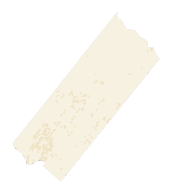 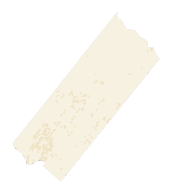 05
Avaliação
Avaliação
Em primeiro lugar, o docente deve fazer uma avaliação continuada ao longo da atividade, verificando se os alunos estão compreendendo não só a proposta, mas também sua conexão com a parte mais formal da teoria dos conjuntos.
As anotações e o desenvolvimento do diário do bordo durante a sequência também servirão como método avaliativo.
Também gostaríamos de propor uma lista de exercícios extras (opicional) para que os alunos entreguem, voltada para a fixação das ideias trabalhadas e para a verificação da escrita dos conjuntos (seja por listagem ou por Venn) e da capacidade de manipulação das operações com diferentes tipos de conjuntos, sejam eles matemáticos ou feitos por objetos e situações do cotidiano.
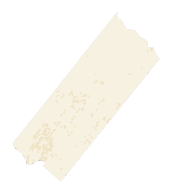 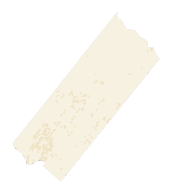 06
Exercícios extras
Sugestões de exercícios para uma lista complementar à sequência didática
Primeiro exercício
Uma editora estuda a possibilidade de lançar novamente as publicações: Memórias Póstumas de Brás Cubas, O Cortiço e Quarto de Despejo. Para isto, efetuou uma pesquisa de mercado e concluiu que em cada 1000 pessoas consultadas: 600 leram O Cortiço; 400 Memórias Póstumas; 300 leram Quarto de Despejo; 200 leram O Cortiço e Quarto de Despejo; 150 leram Memórias Póstumas e O Cortiço; 100 leram Quarto de Despejo e Memórias Póstumas; 20 leram as três obras. Calcule:

O número de pessoas que leu apenas uma das obras.
O número de pessoas que não leu nenhuma das três obras.
O número de pessoas que leu duas ou mais obras.
Segundo exercício
(FCMSC-SP - Adaptada)  Analisando-se as carteiras de vacinação das 90 crianças de uma creche, verificou-se que 72 receberam a vacina Butantã, 54 receberam a vacina contra o Fiocruz e 12 não foram vacinadas. Quantas dessas crianças receberam as duas vacinas?

11.
18.
22.
23.
48.
Terceiro exercício
(Vunesp 2014) Três conjuntos, A,B e C, têm um total de 40 elementos. Sabe-se que 7 elementos pertencem apenas ao conjunto A, 10 elementos, apenas ao conjunto B, 13 elementos, apenas ao conjunto C, e pelo menos um elemento pertence simultaneamente aos três conjuntos. Os demais elementos podem pertencer ou a dois desses conjuntos ou aos três conjuntos. Desse modo, a maior diferença possível da quantidade total de elementos de certo conjunto em relação à quantidade total de elementos de outro conjunto é:

4.
17.
6.
15.
27.
Quarto exercício
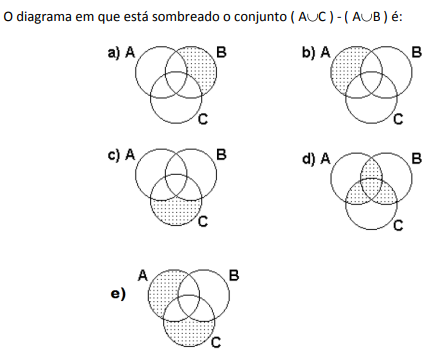 Exercícios extras
Os exercícios apresentados são exercícios muito comuns de serem encontrados nos materiais didáticos e também em vestibulares, o que só reforça a crítica da retirada deste conteúdo, ao menos de forma direta, da BNCC.
É essencial que os alunos saibam como manejar os conceitos da teoria dos conjuntos e entendê-los bem deveria ser uma prioridade.
Referências
FLORES, C. R. Registros de representação semiótica em matemática: história,epistemologia, aprendizagem.  Boletim de Educação Matemática, Rio Claro, ano 19, n.26, p.77-102, 2006.